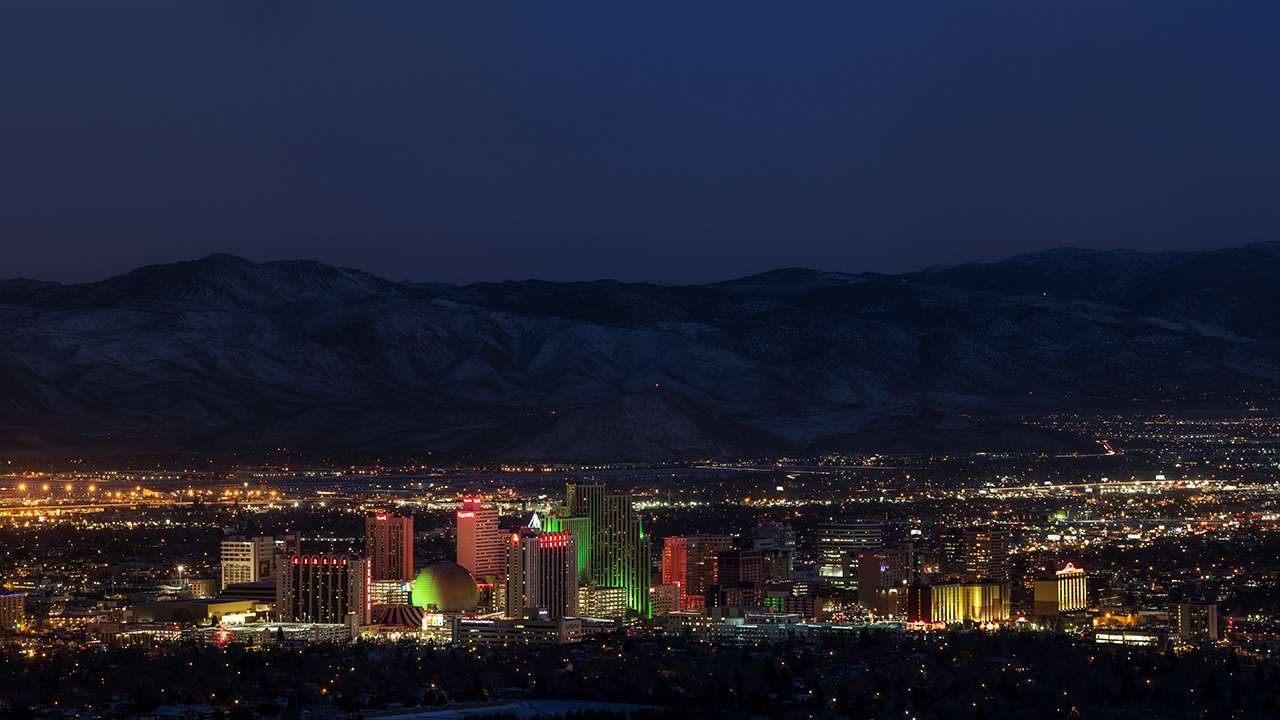 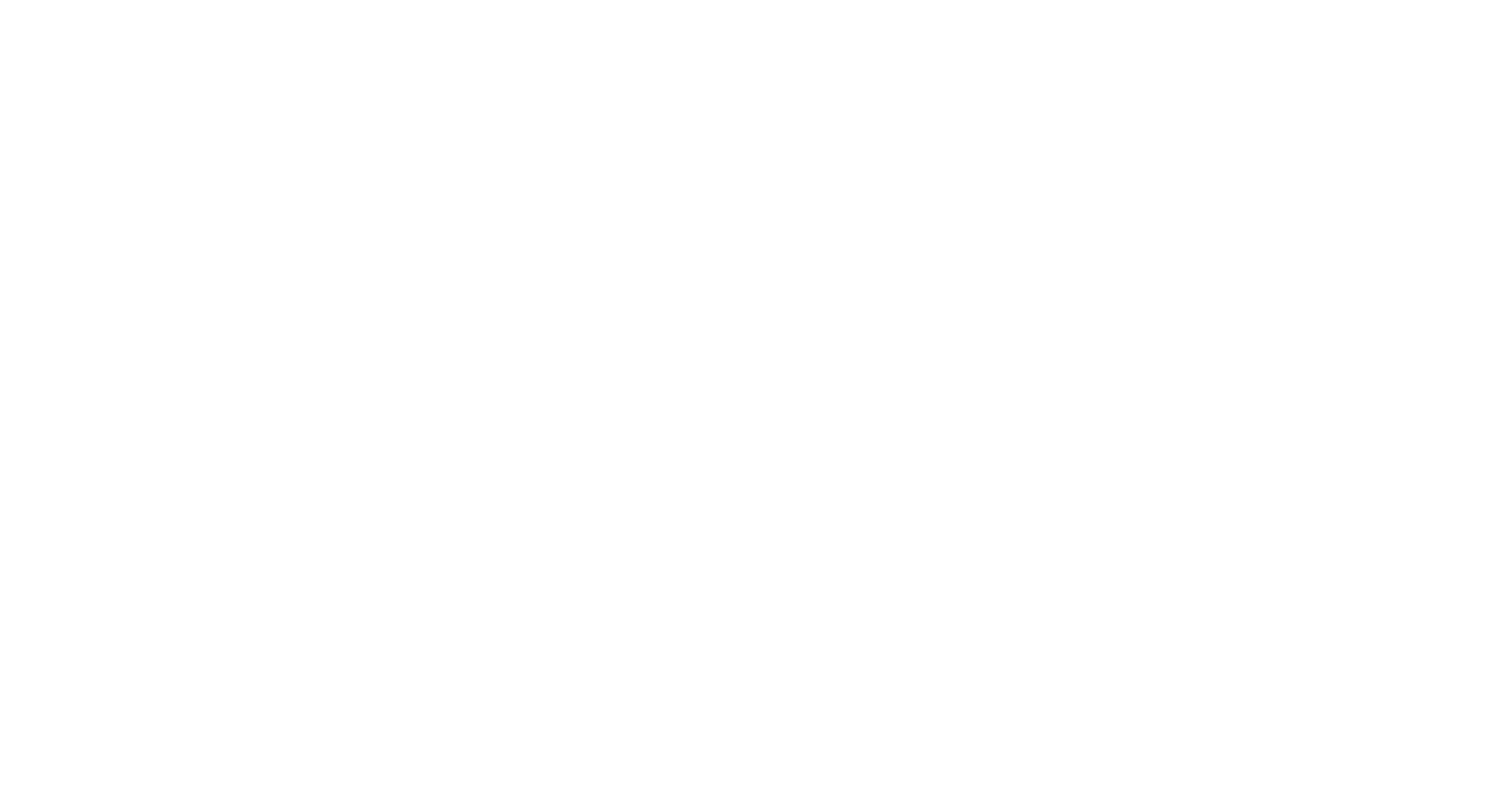 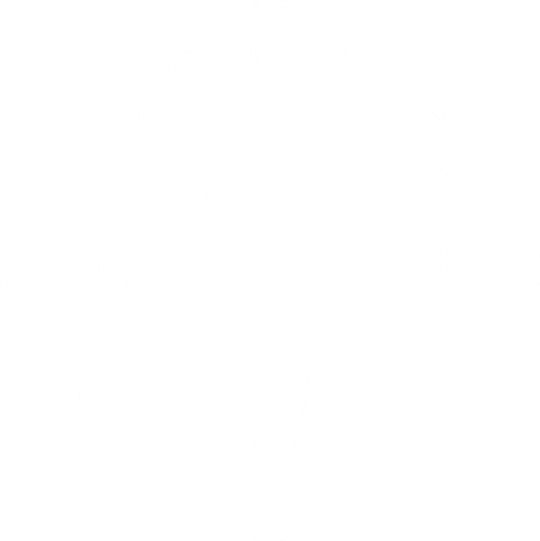 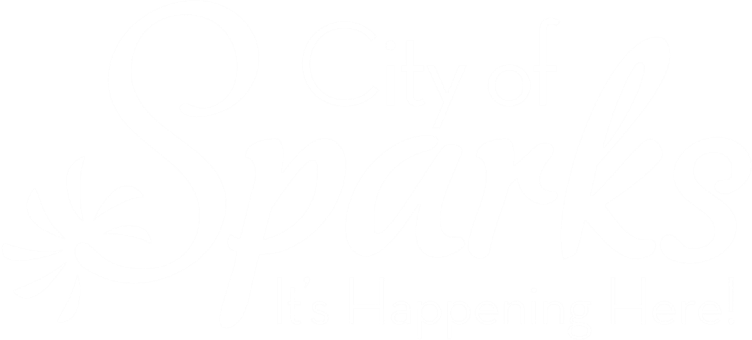 Built for Zero - Update 7.1.20
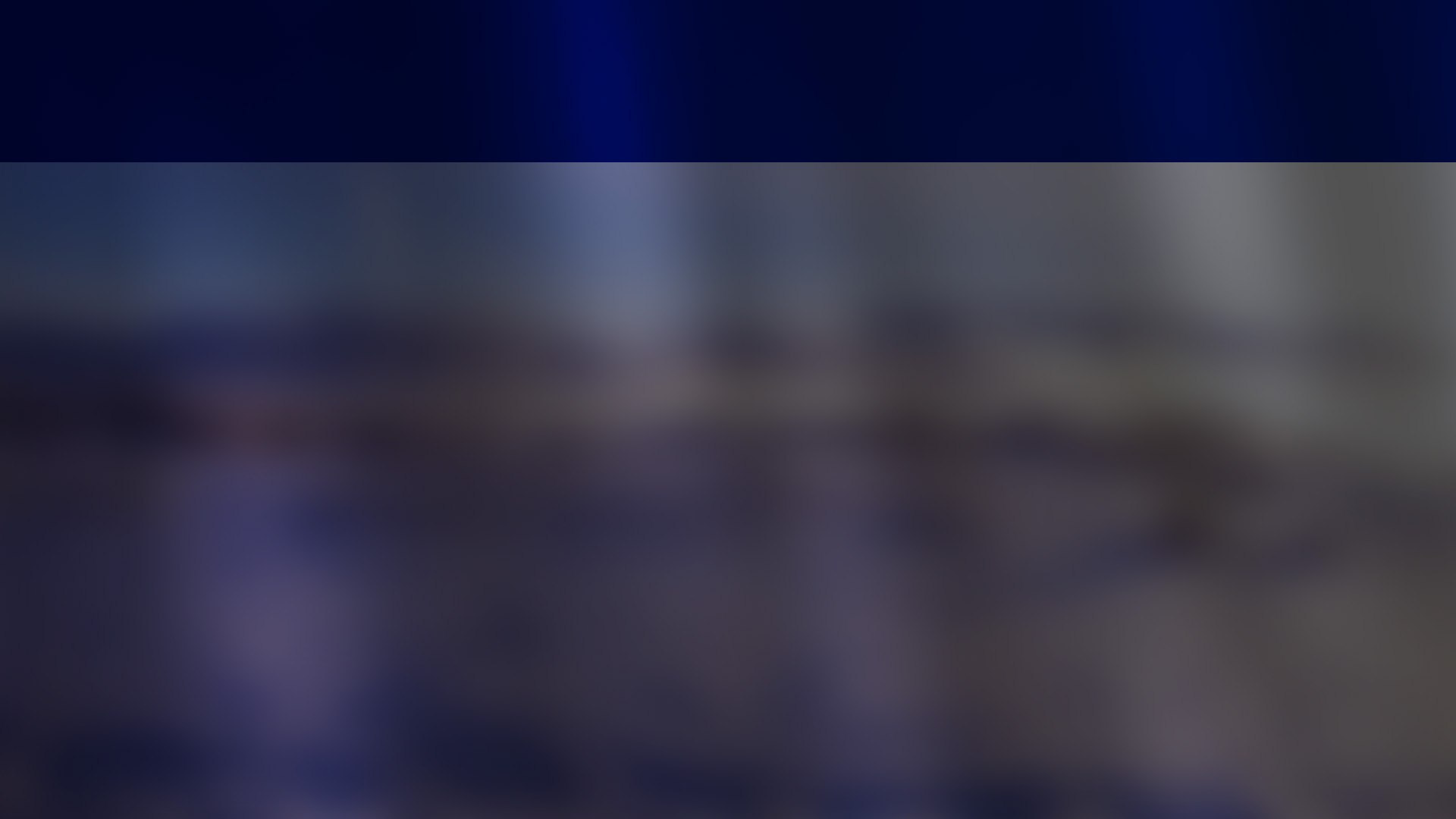 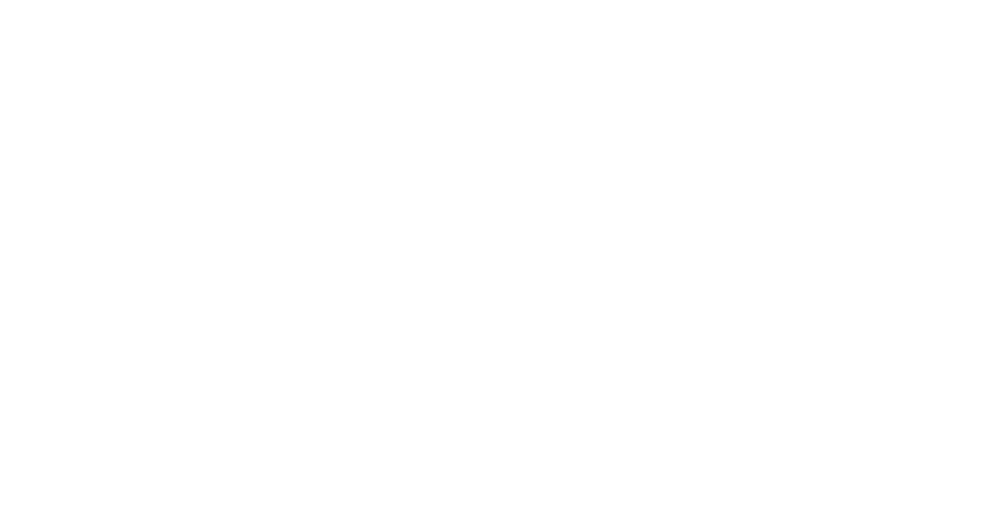 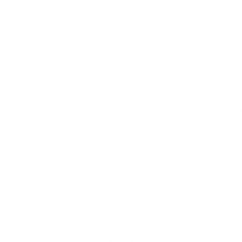 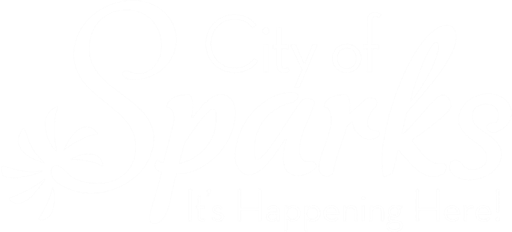 Built for Zero Teams
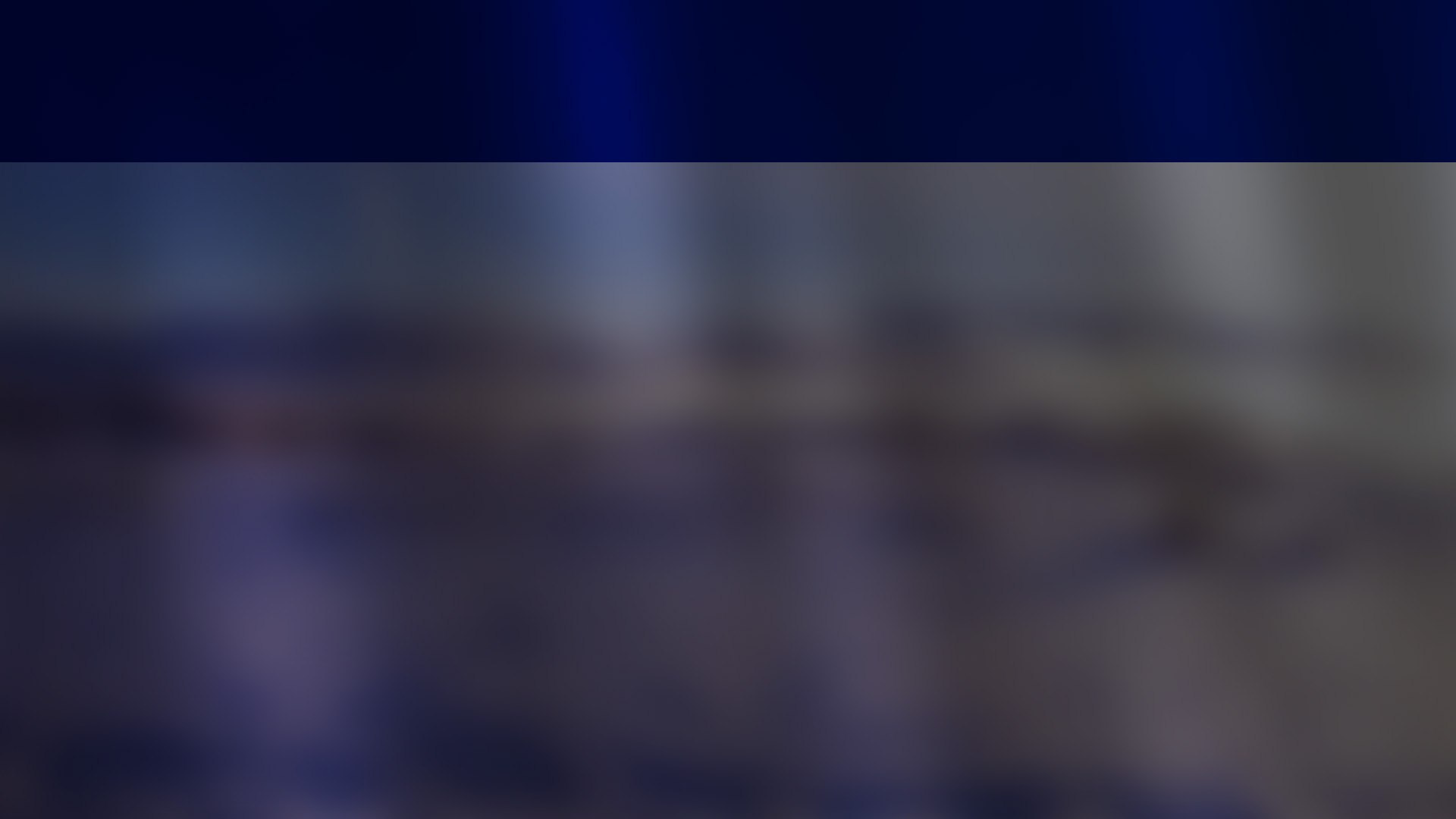 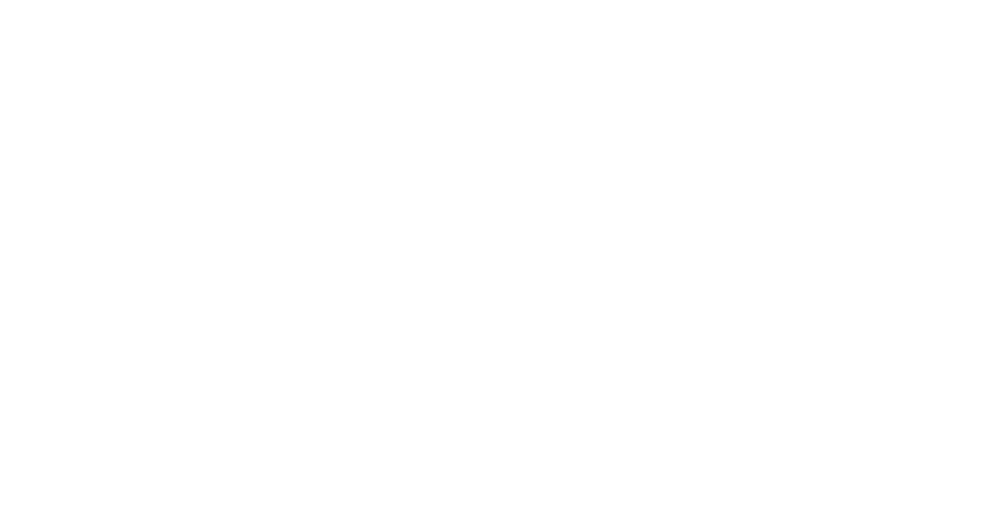 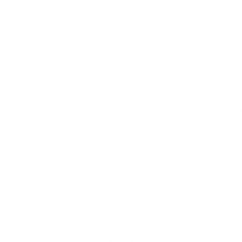 How do Built for Zero communities work differently?
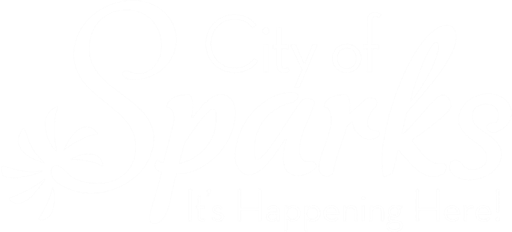 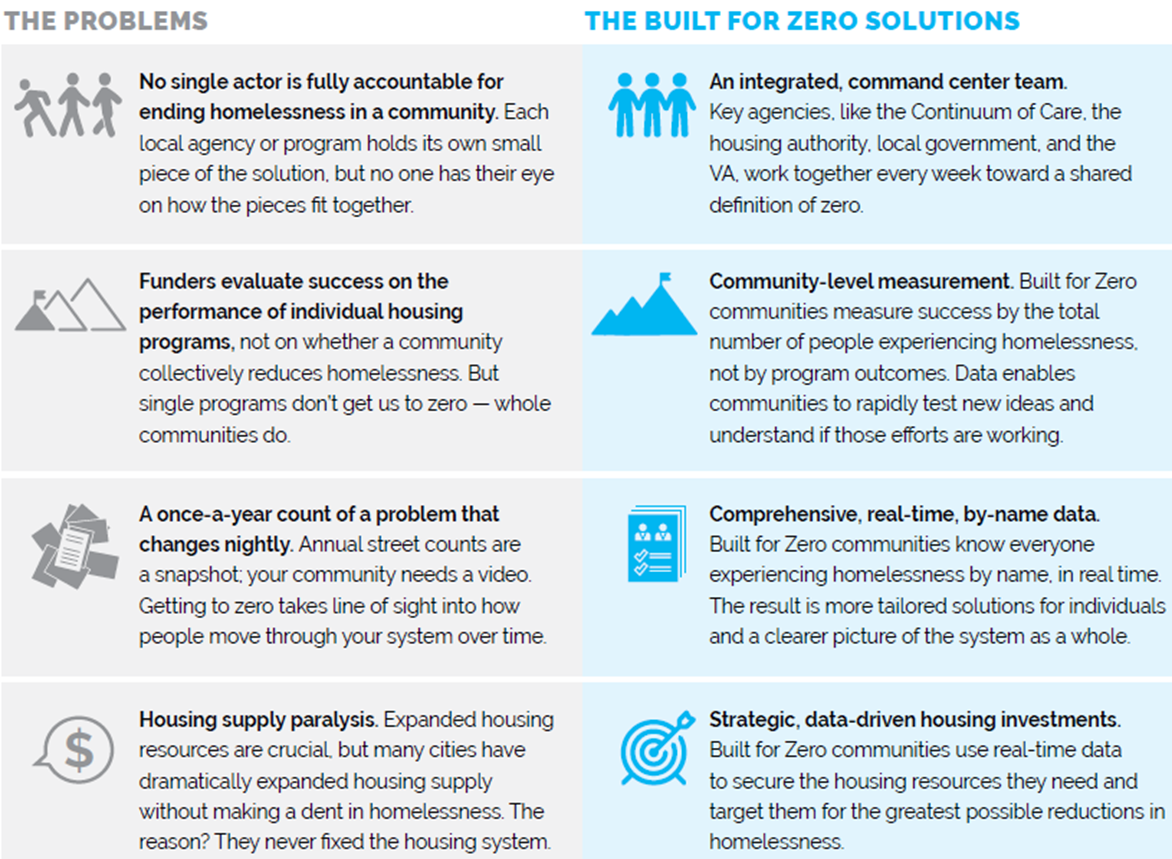 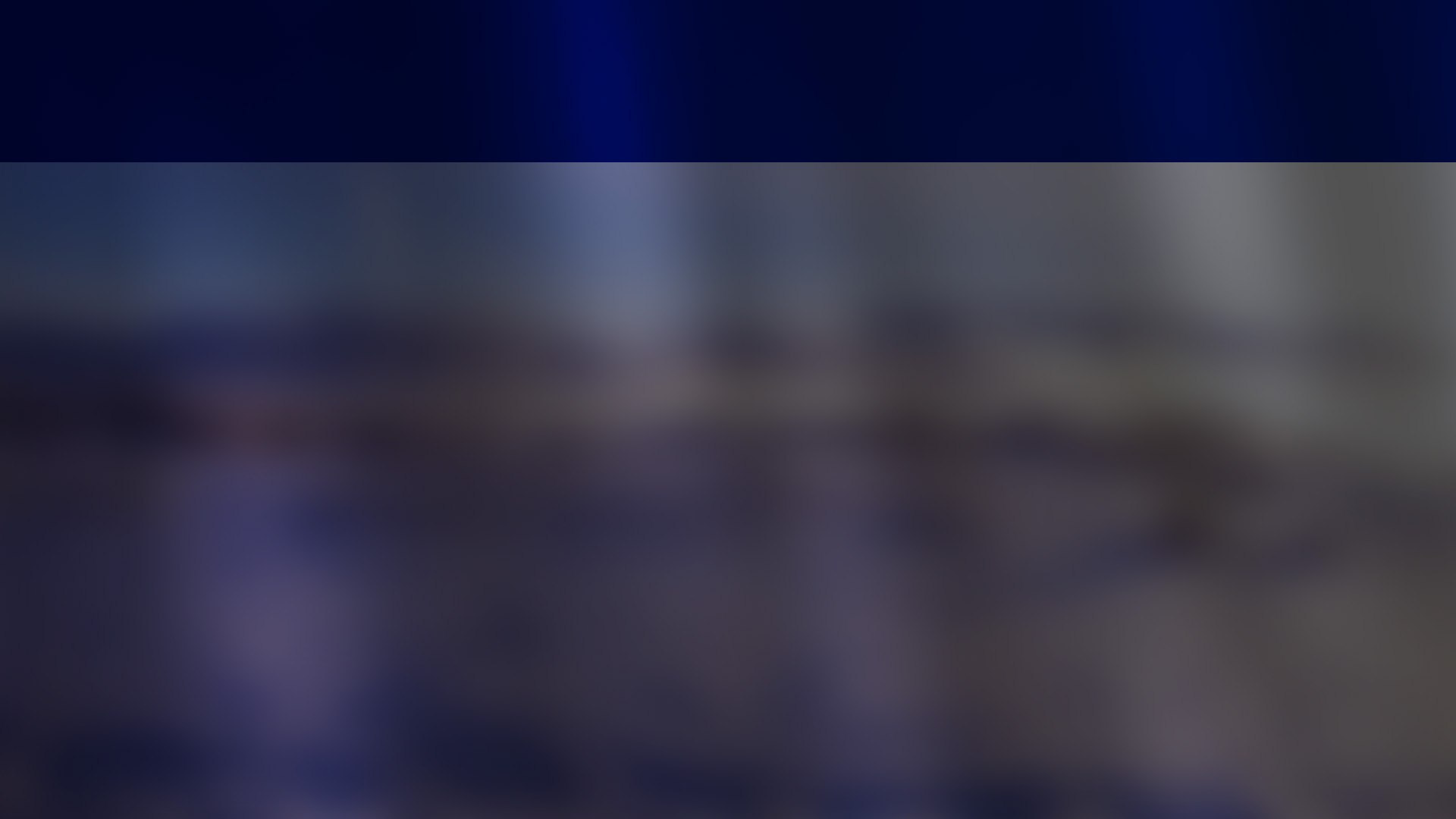 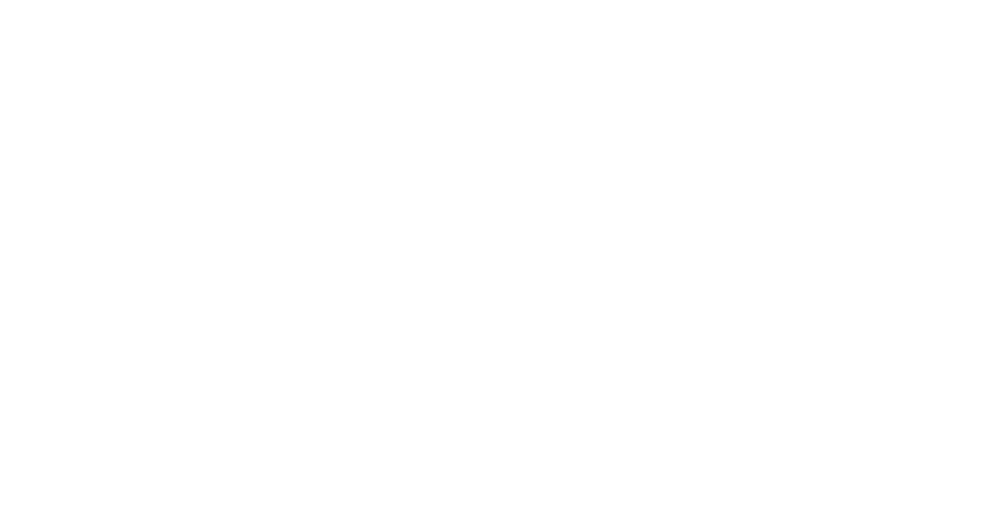 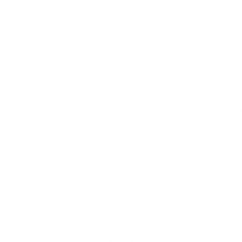 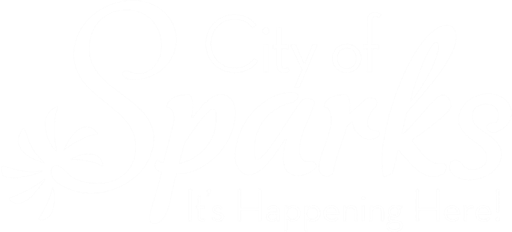 Work We’ve Completed
Orientation

Community Inventory – Initial Assessment
Outreach Inventory
Provider Inventory
By-Name List Scorecard

Action Plan Drafted
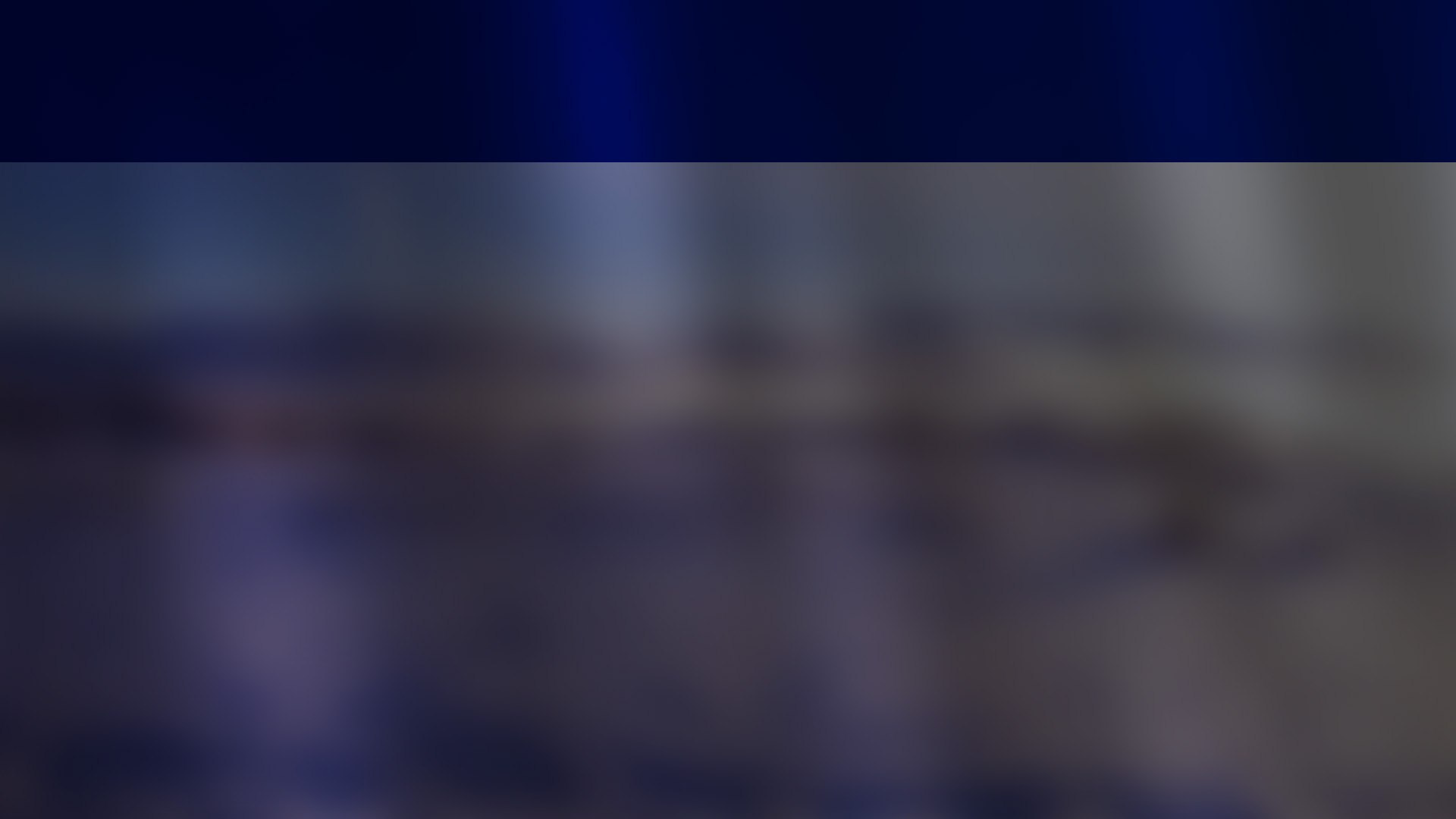 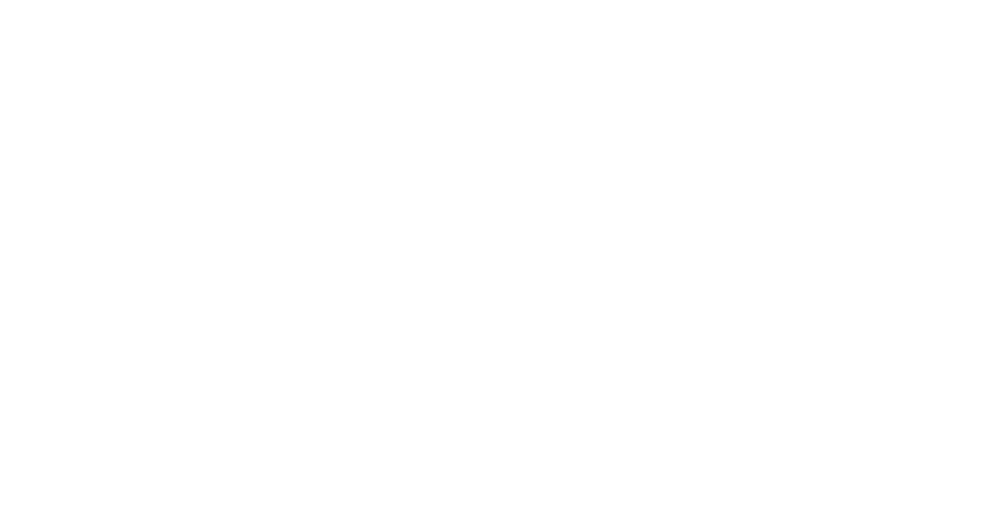 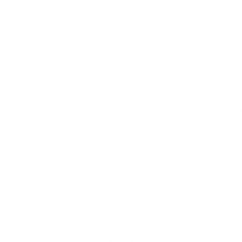 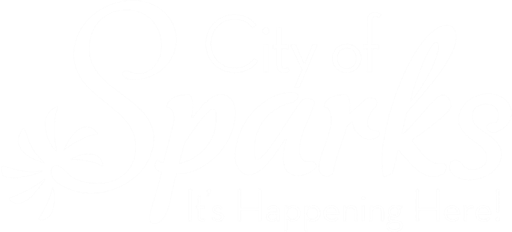 By-Name List Scorecard
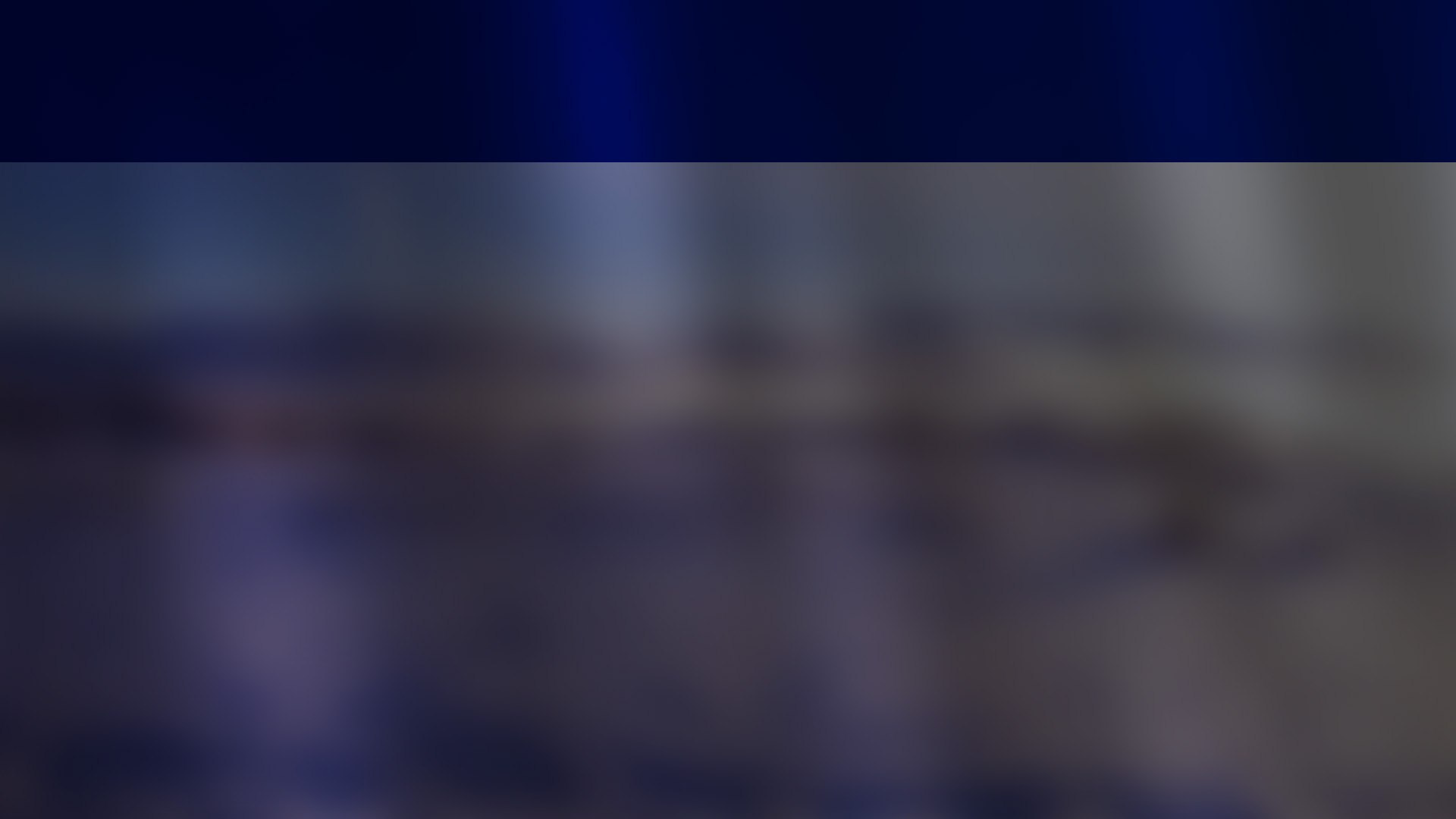 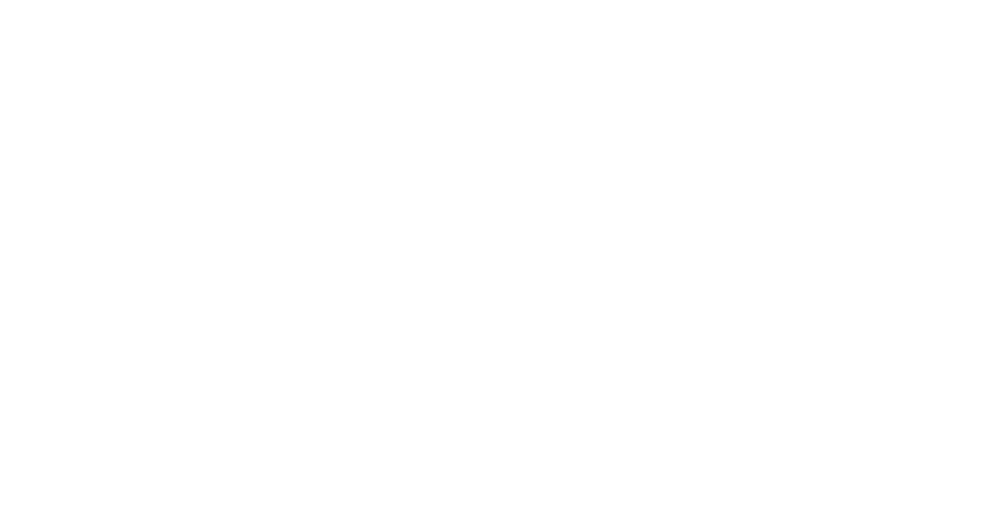 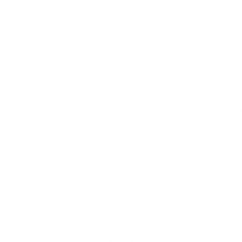 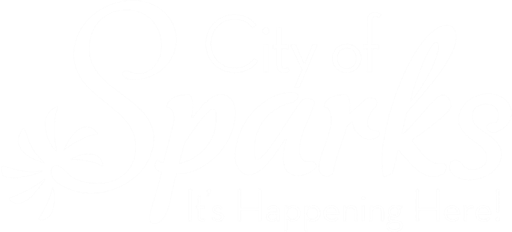 Initial Assessment Results
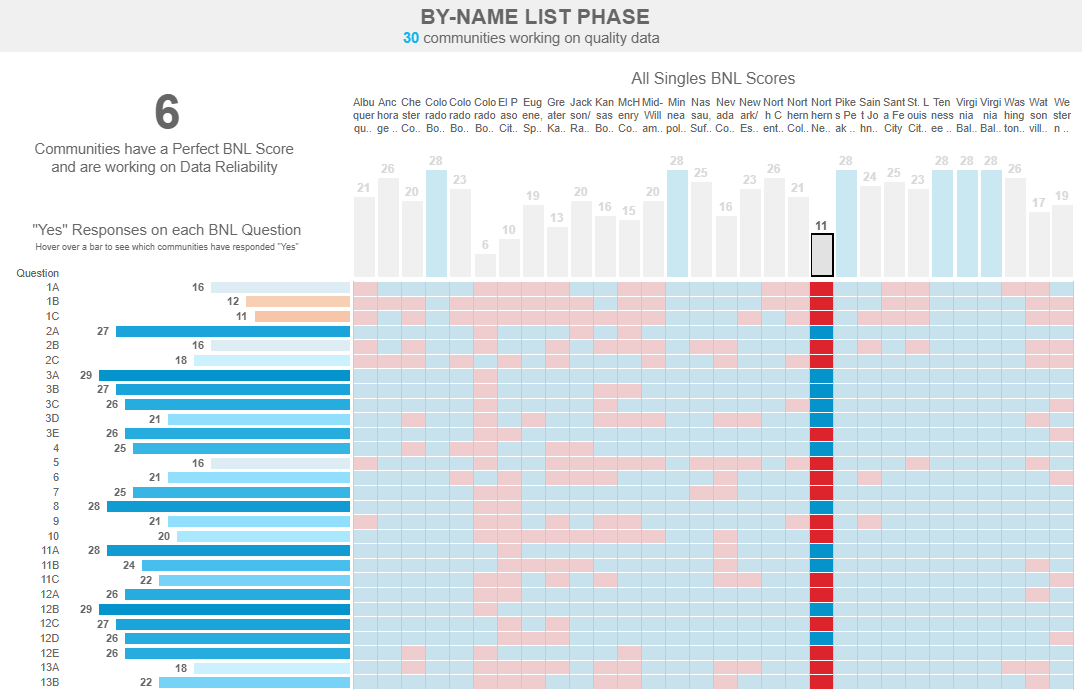 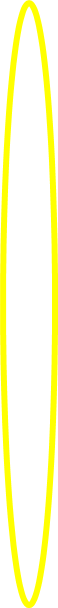 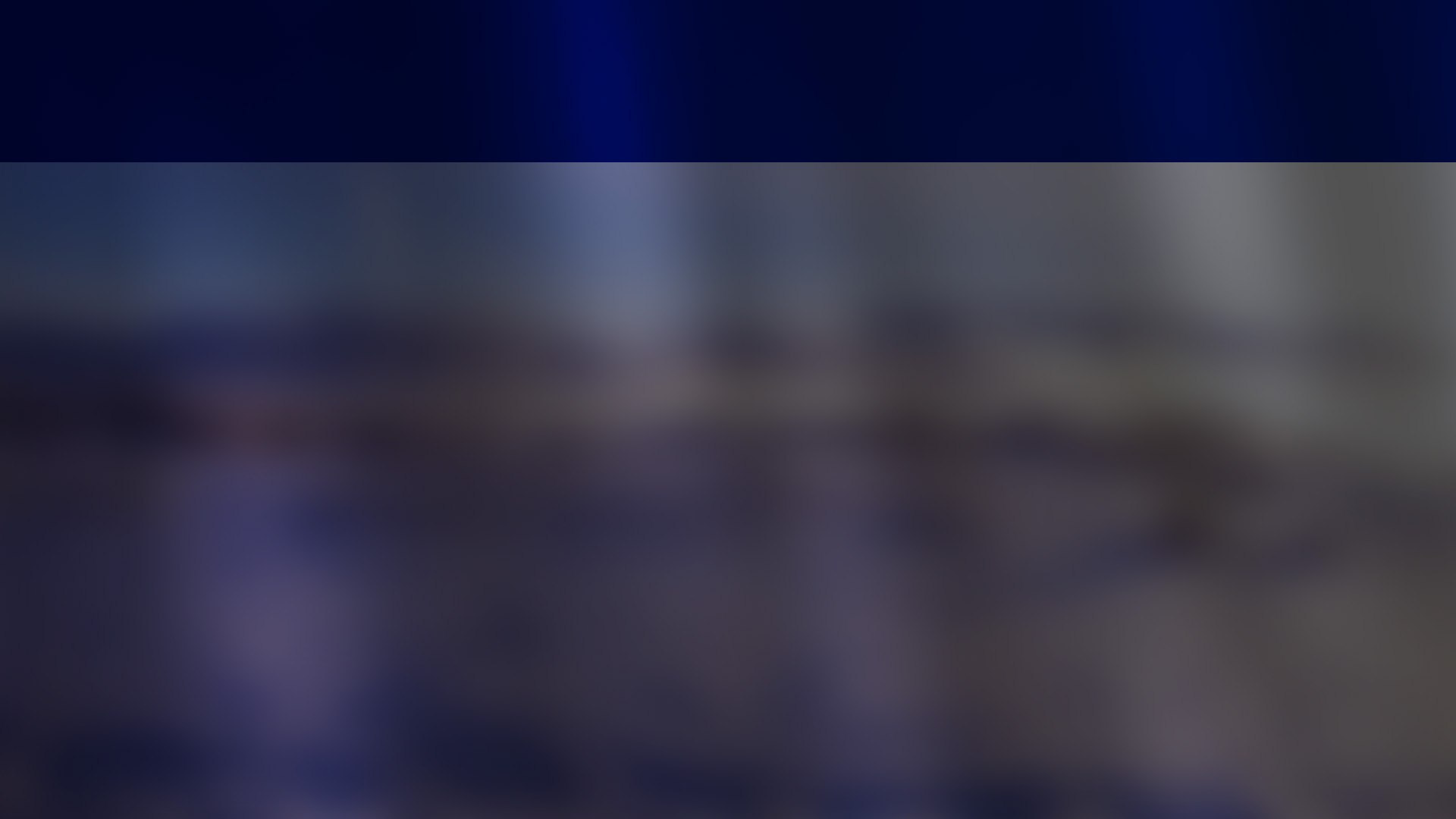 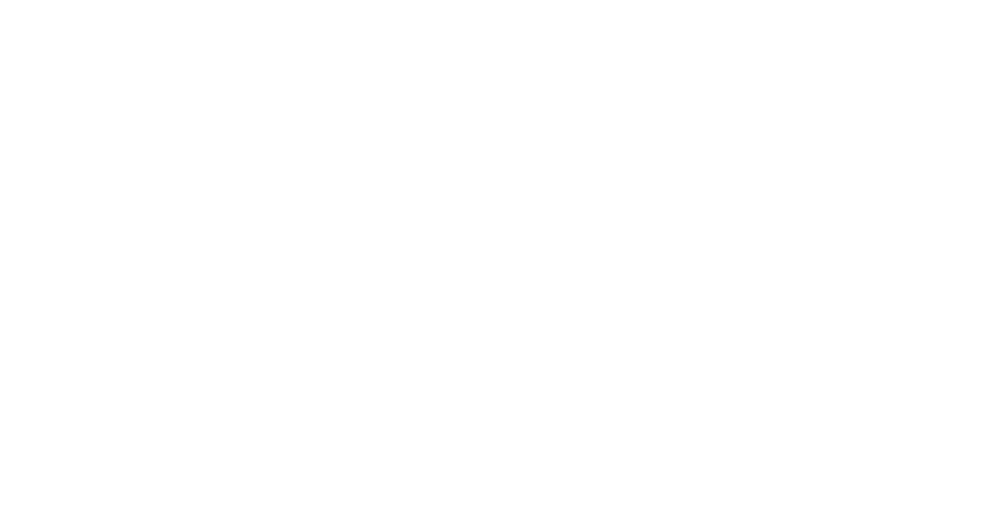 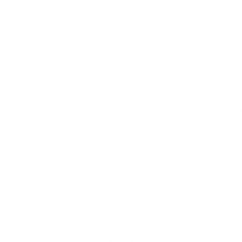 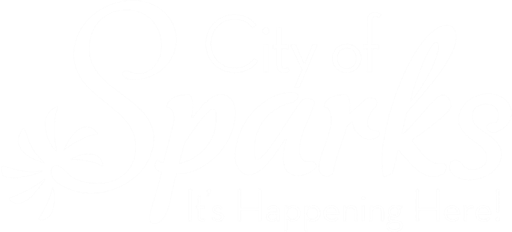 Aligning Efforts
Need: Develop a Regional Homelessness Plan
Regional Leaders and Partners
Continuum of Care
Homeless Services Providers
Outreach and Advocacy Groups

Built for Zero serves as:
A regional collaboration platform to help facilitate conversations and align efforts and strategies
An comprehensive think tank for ideas/possible solutions
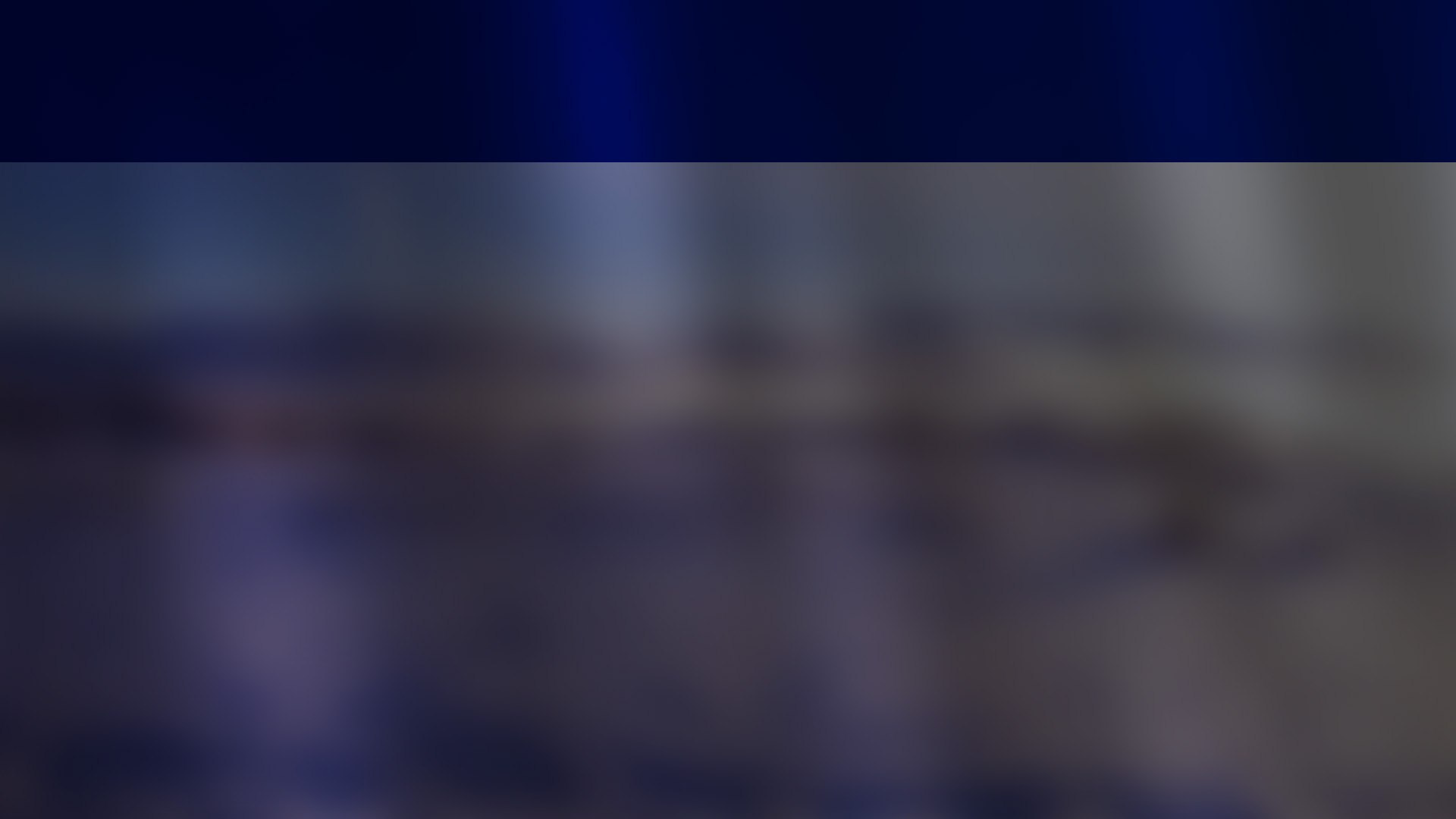 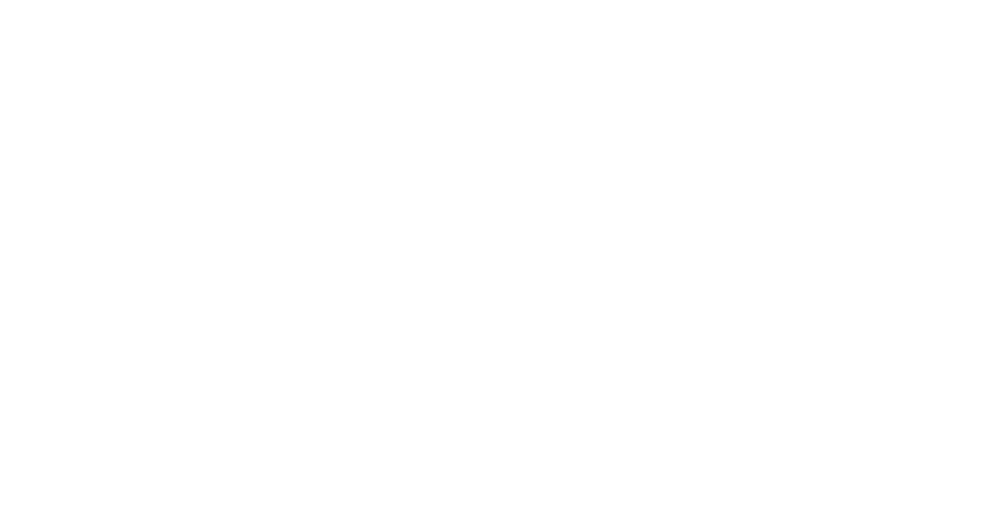 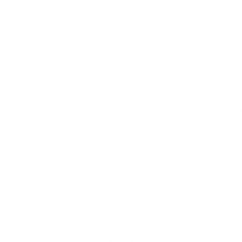 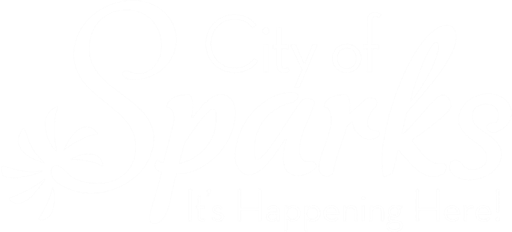 Next Steps
Track A:
Action Plan: Establish workgroups and begin work in 5 initial focus areas of the Action Plan
Data Systems / By-Name List 
Policies & Procedures
Provider Engagement
Outreach Coverage & Coordination
Leadership Alignment & Planning
   
Community Inventory: gather additional detail 
     
Community Dashboard: Data Review

Track B:
Regional Homelessness Solutions Matrix
Ex: Shelter options for couples, Safe Camps, Relocating the Men’s Shelter
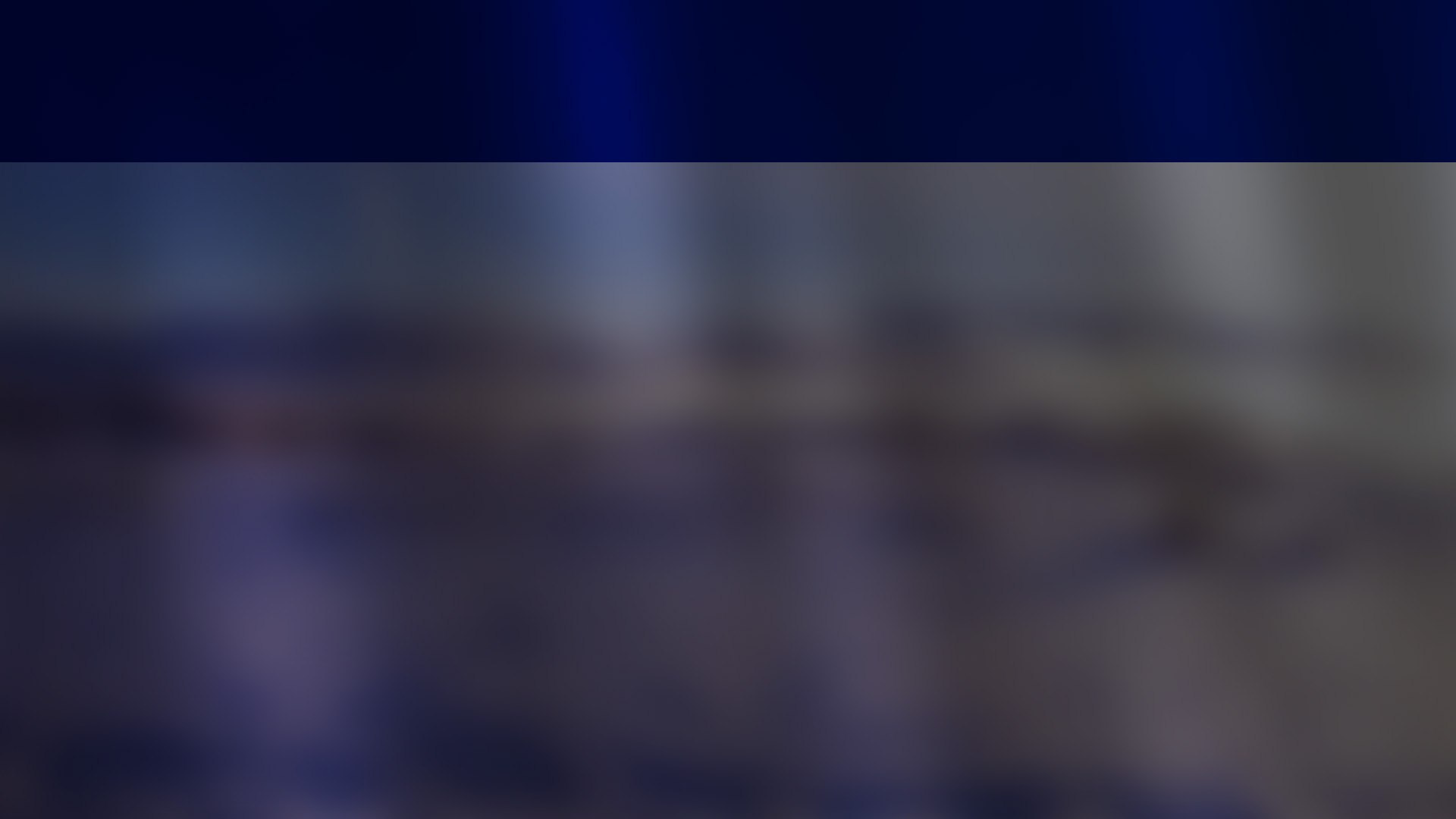 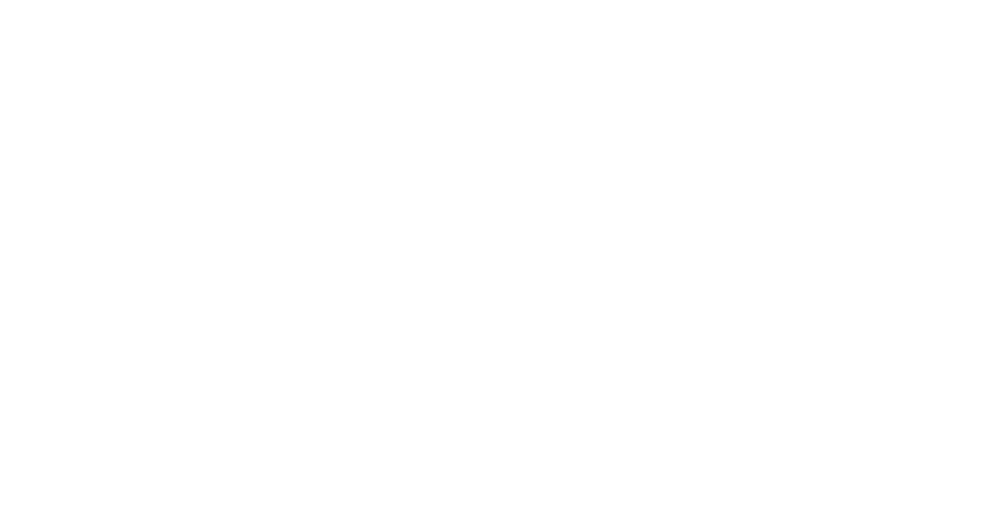 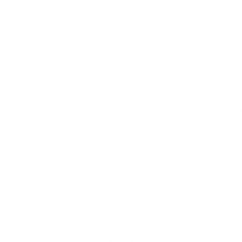 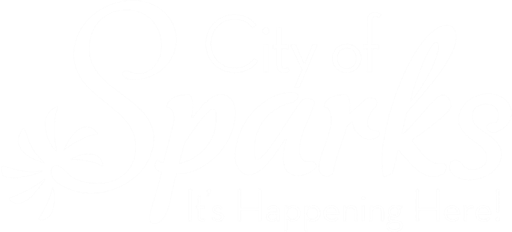 We need your help!
Support staff in their Built for Zero efforts

Support data based decision making to improve our community

Provide input/direction for the Regional Homelessness Solutions Matrix
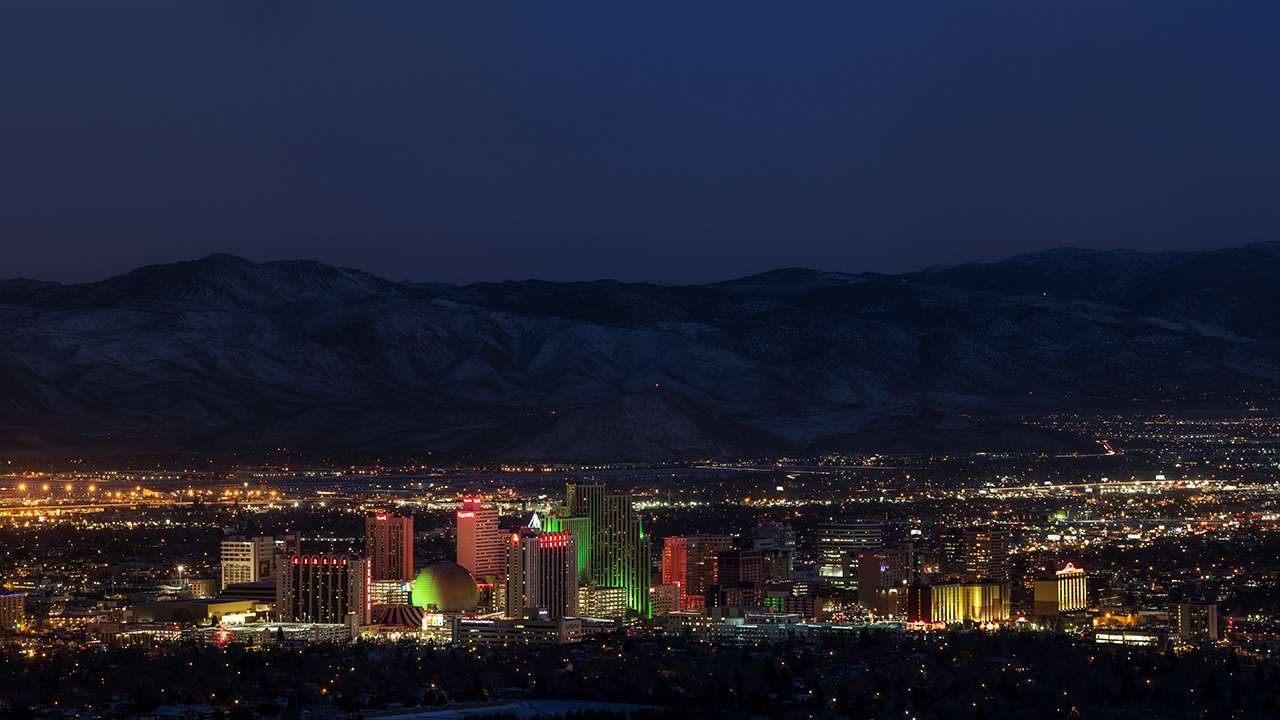 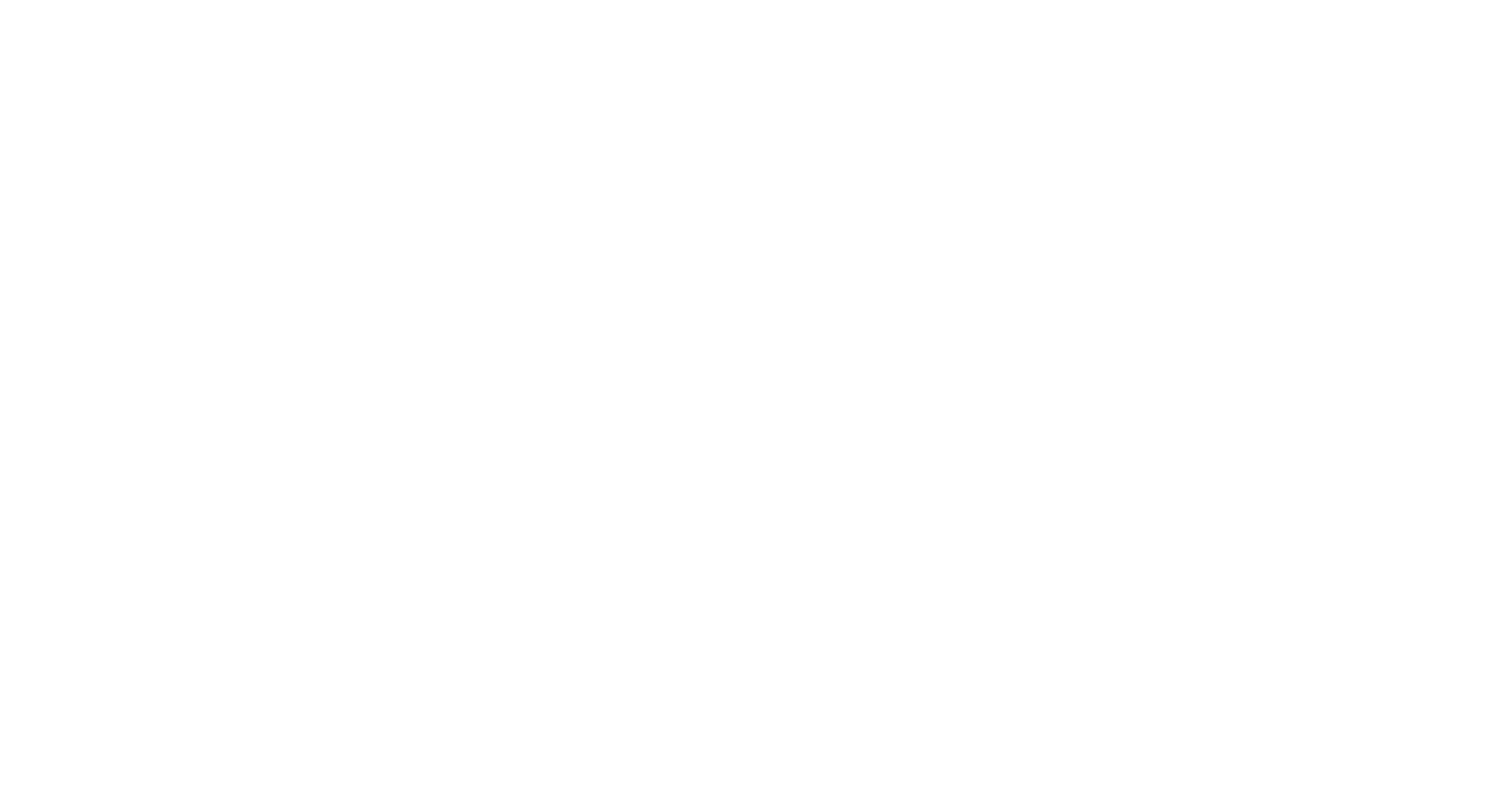 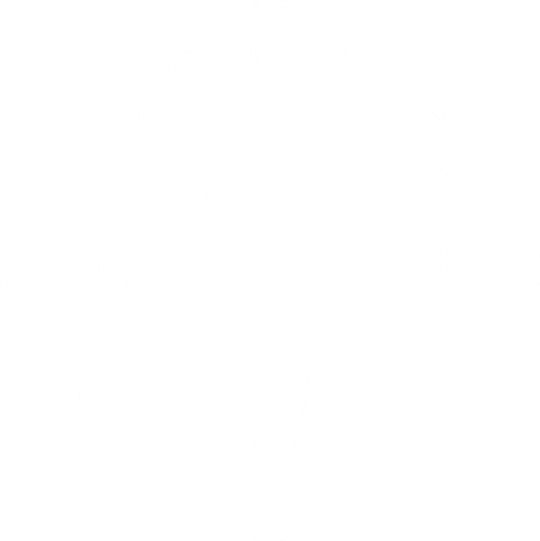 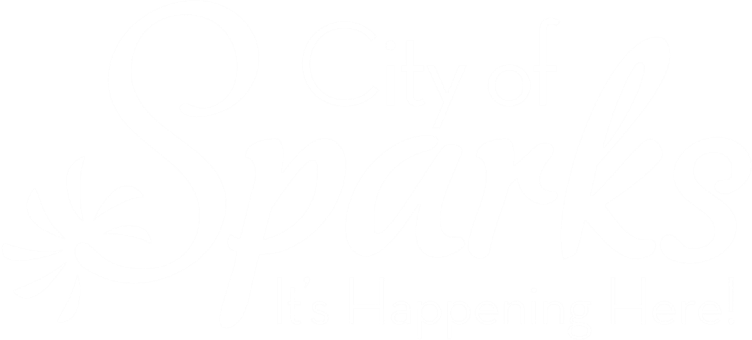 Dana Searcy, dsearcy@washoecounty.us